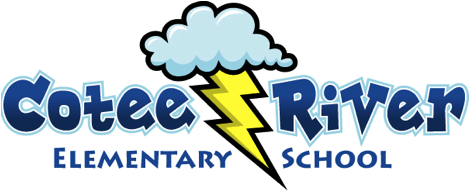 Welcome Back!2015-2016
2014-2015
ALL IN! OWN IT, BELIEVE IT, WORK HARD FOR IT
PART 2
”All IN”
Mission: Activate Learner
Reflect, Recharge, Reengage!
Agenda…
Welcome and Introductions
Over the Summer….
Purpose of the Title I Annual Meeting: 
What is Title 1 and funding?
How can you get involved?
School-Parent Compact 
Parent Involvement Plan/Policy
School Improvement Plan
What is our Mission as a school?
Additional Questions and/or Feedback
Materials: Agenda and Folder
Over the Summer….
5th grade Science FCAT Data: Increase from 38-43!!!
Maintenance and Facilities Services B+ (only 13 schools)
Work Groups AND PD to get ready for the 2015-2016 school year 
4 teachers accepted and completed the St. Leo Technology Institute and will engage in action research throughout the school year
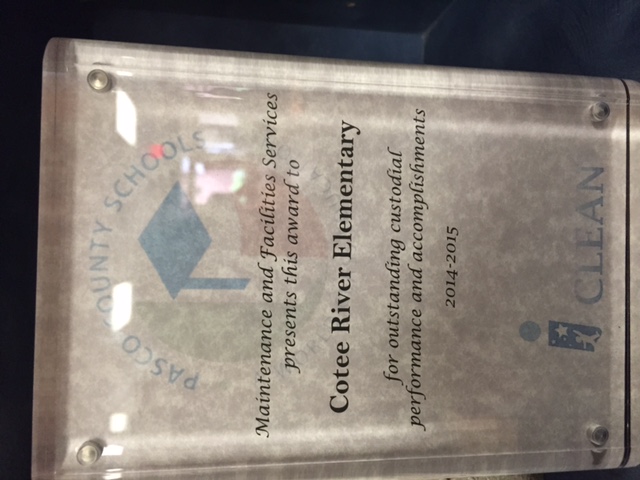 Over the Summer….
Scholastic News ordered grades K-5
ESE Self-Contained Materials ordered
IDE Portal purchased and available SAC
Reading Counts through SAC
Clothes and Food Pantry: Pack A Sack revamped: Start 9-4-15 and every Friday Morning
Community Outreach: Marine Auxiliary new partner
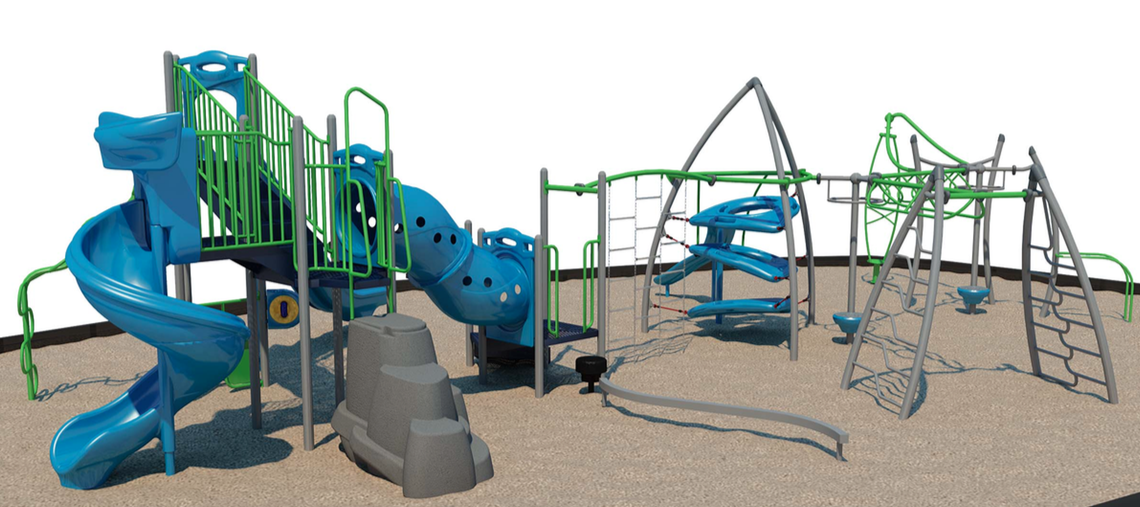 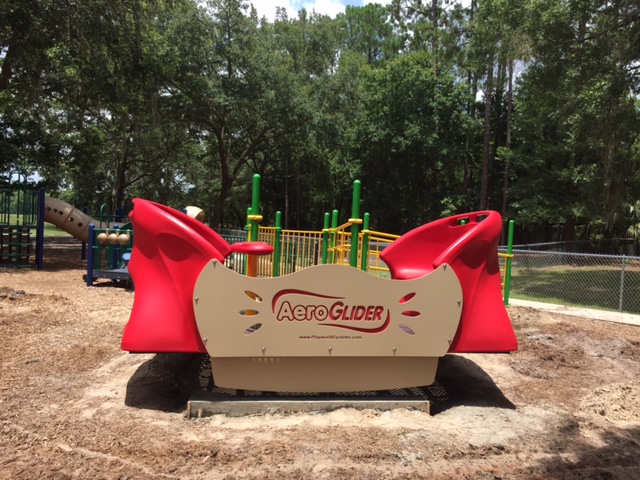 Over the Summer….
Outside Lighting
Roofing Project: Started June 8th
MPR/Cafeteria Door Installed
Painting of Hallways, Bathrooms and Office Area (some will continue)
New Office   and Learning Lab Furniture
Playground: Aeroglide: Inclusive equipment and 1-5 playground on order
Purpose of Title 1 Annual Meeting
Provide information to parents of participating children about the Title I program and their right to be involved in their child’s education.
Federally Funded Program

Funding based on percentage of free and reduced lunch 

Funding attempts to provide supplemental supports and resources
Title 1 is….
Extend learning time: KG CAMP
Add additional instructional or non-instructional staff: LEARNING DESIGN COACH
Support parent and community involvement efforts: PARENT INVOLVEMENT COORDINATOR
Provide professional development: ADDITIONAL PLC FACILITATORS FOR GRADES K-5 (ELA AND STEM)
Purchase additional instructional materials and supplies
Purchase technology
Provide resources that encourage and support parents in becoming more involved in their child’s education
Schools may use Title 1 funds to:
Registration/Meet the Teacher Day
Attend Annual Title 1 Meeting
Open House
Schedule conferences with your child’s teacher
Become familiar with our school’s: Parent Involvement Plan, School Compact and School Improvement Plan (See handouts)
Join our School Advisory Board (SAC): take part in developing our PIP and SIP
Make suggestions and complete surveys as they come out
Sign up to be a volunteer
Take part in school-wide events: PTA, iMOM/All Pro Dads, Watch Dog Dads, Community Events 

(Visit the Cafeteria for more information on how to get Involved)
How Can You Get Involved?
WHAT IS OUR MISSION AS A DISTRICT AND A SCHOOL?
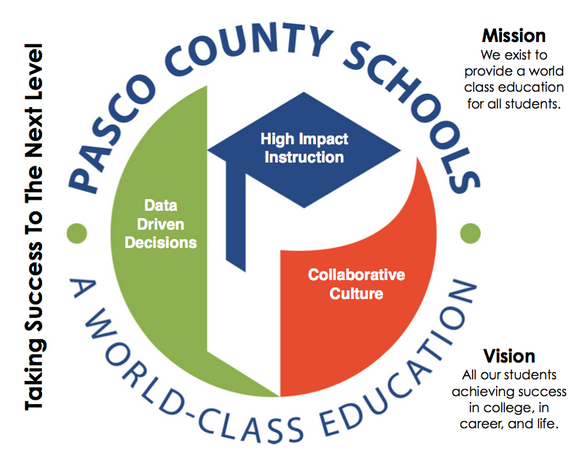 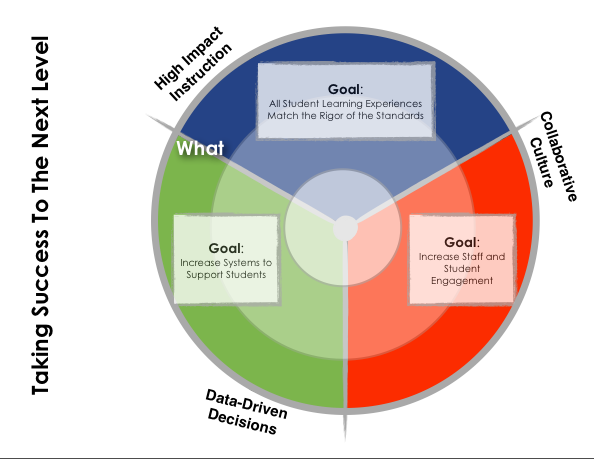 Specific expectations for our system
The only barriers and limits we have are the ones we create.
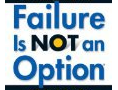 We can be the best school not by luck or chance but if we…
Truly are ALL IN!  This is a passion, a career- not just a job
Truly believe ALL children can learn even if it is at a different pace and a different way
All Work Together through collaboration and learn from each other
All Implement research based practices and make data driven decisions 
Truly reflect on our current practices and set goals to continue to grow
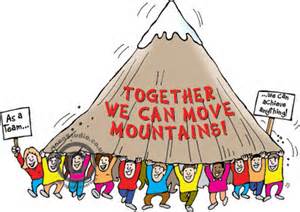 SCHOOL-WIDE MISSION4 focus areas
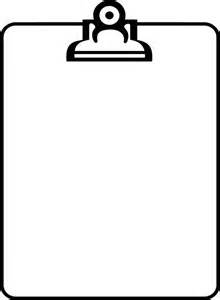 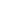 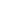 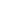 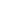 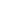 Is it what’s best for our students?
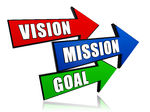 CRES Shared Vision
ROAD MAP TO SUCCESS: SCHOOL-WIDE FOCUS AREAS
SCHOOL/DISTRICT-WIDE ASSESSMENTS
SCHOOL-PARENT COMPACT
PARENT INVOLVEMENT PLAN (PIP)
 SCHOOL IMPROVEMENT PLAN (SIP)
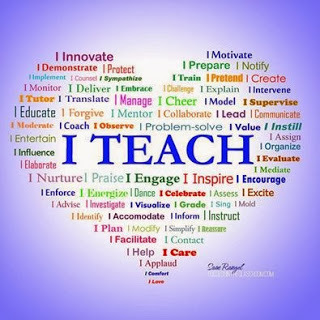 [Speaker Notes: Refer to handouts:
CRES Shared Vision- 1 sided
Semester 1 and 2- front to back
Compact- front to back
Family Friendly PIP- front to back
SIP-  front to back and stapled]
MTSS Framework (Multi-Tiered System of Supports):
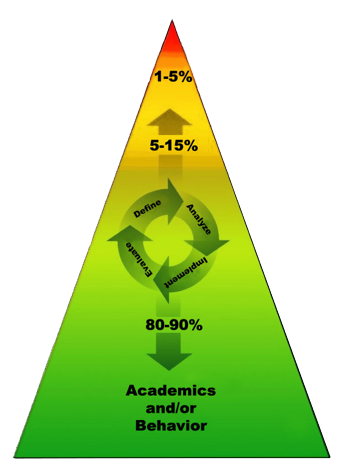 Data-based  problem solving to integrate academic and behavioral instruction and interventionInstruction and intervention is provided to students at varying levels based on needGoal is to prevent problems and intervene early so all      of our students can be successful
“Engaged” staff members work with passion and drive innovation and continue to move our organization forward.
Loving what you do is contagious!
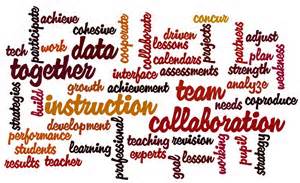 GOAL 1 : Professional Learning Communities
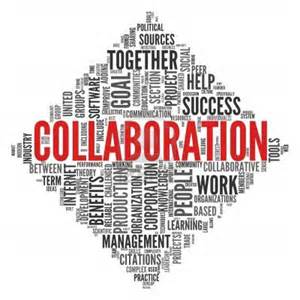 Fluid Dialogue Around:
5 Guiding Questions
Inquiry Cycle
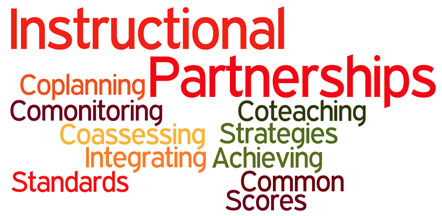 Pasco’s Integrated System
PLCs Look Like and Sound Like:
Focus on Learning (deepening our understanding of standards and tasks that align with the intention of the standards)
Focus on Collaboration
Focus on results: (Data Driven Decisions
Every PLC should include: 
Group Norms and Roles
Agenda (Guiding Questions and Inquiry Cycle)
Celebrations
Minutes with Next Steps/Follow up Responsibilities
(Agendas/Minutes due at the end of each month, which includes short and extended PLCs)
NOTE: PLC Rubric
GOAL 2 : Parent Involvement
Build Relationships with Families and Community Partners
Increase Involvement
Ways to Increase:
Parent Involvement Coordinator
Minimum 1x per semester parents invited to classroom lesson with their child
Marine Auxiliary New Partner
IRLA Night K-3
FSA 3-5
Optional Parent Conference Night (1 x per semester)
We set the tone for each child’s day. How do you provide “hope” for our students by seeing something in them they might not even see themselves?
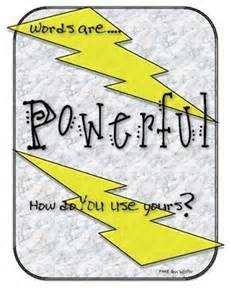 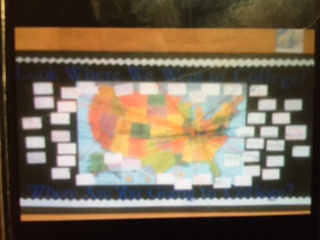 GOAL 3 : Social Emotional Learning (PBIS Mission)
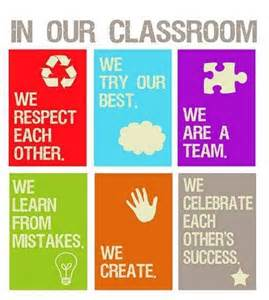 Personal Growth
Sense of Community and Belonging
Hope Board (Career/College Board) Path you took after high school…
[Speaker Notes: College Board- location 5th grade hallway.]
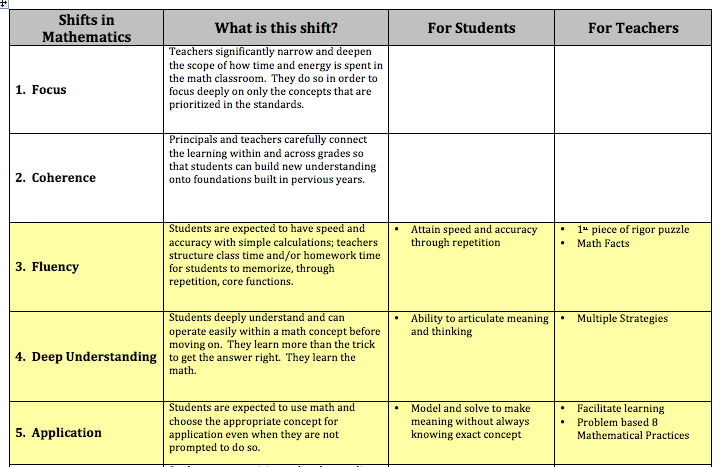 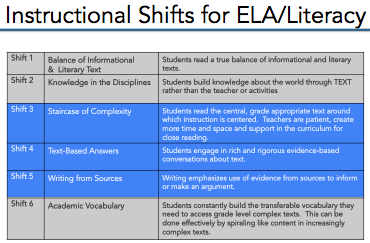 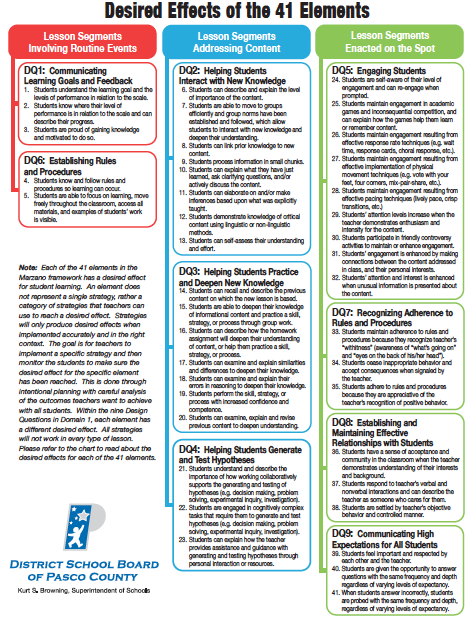 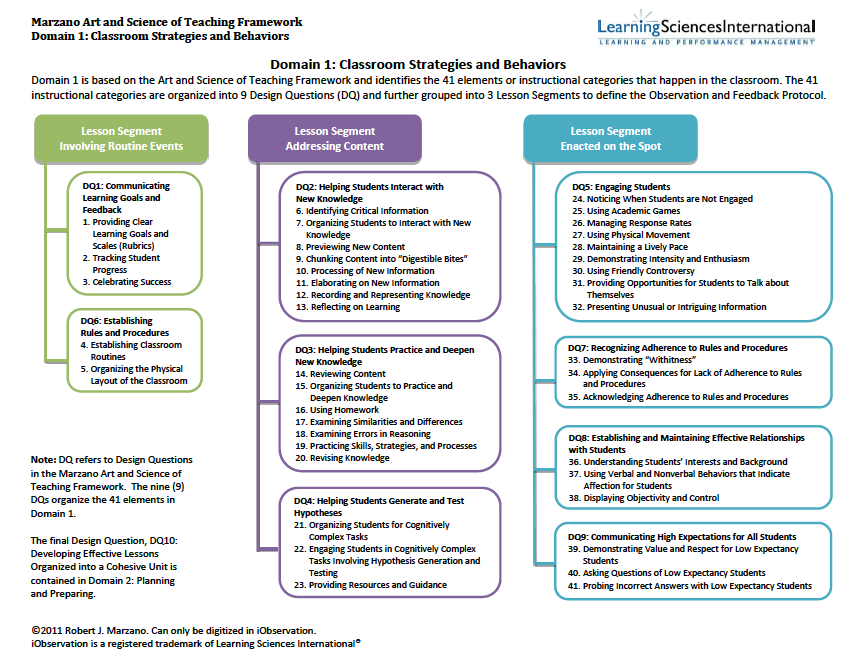 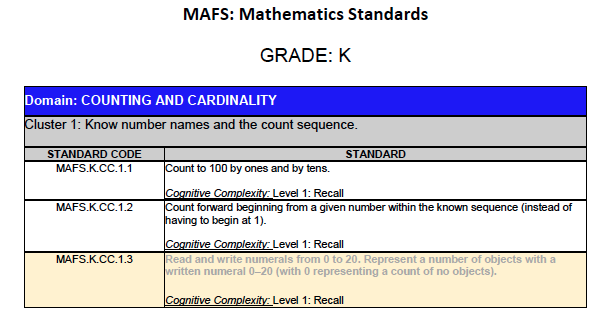 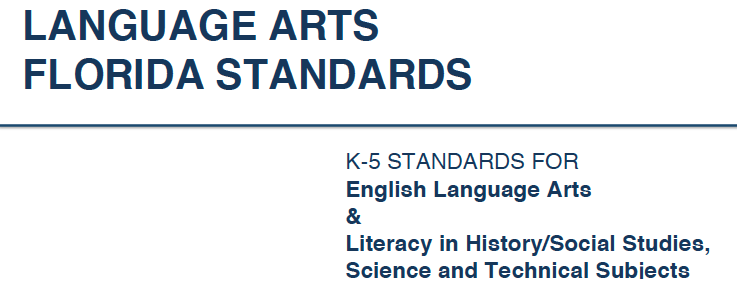 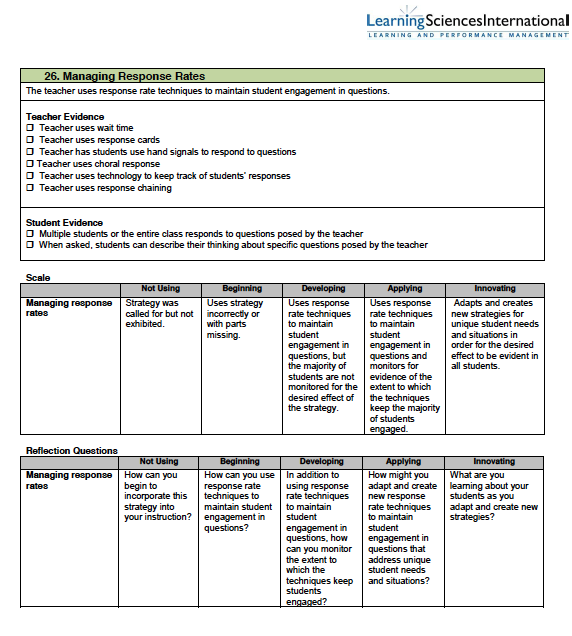 GOAL 4: Intentional Planning
Standards-Based (Understanding Depth and Progression)
ELA and Math Shifts
Student Centered Learning: Intentional Planning for Infusion of Technology and Authentic Tasks
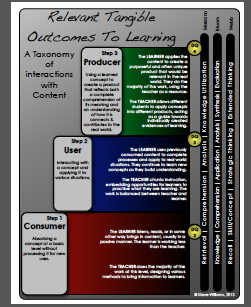 High Impact Instruction

Tools: 	Florida Standards
			Instructional Framework
			Strategic Professional Development
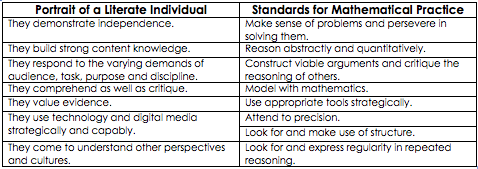 Student Centered LearningOur Students will be able to…
Build strong content knowledge and apply their learning to new contexts
Think critically to understand and solve real world problems
Collaborate and communicate to learn within and outside of their school community
Utilize a variety of tools and resources to enhance their learning
Take ownership of their learning and reflect on their learning process
School-Wide Focus Summary
PLCs: Collaborative Culture/Data Driven Decisions
Parent Involvement: Build relationships
Social Emotional Learning : Personal Growth/Sense of Belonging
Intentional Planning: High Impact Instruction
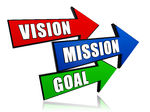 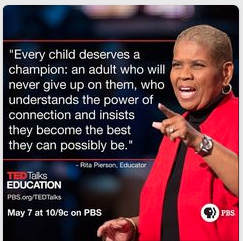 Complacency is the enemy of change….
Challenge:
Be the Change!
ARE YOU ALL IN?
[Speaker Notes: Insert highlights/pages]